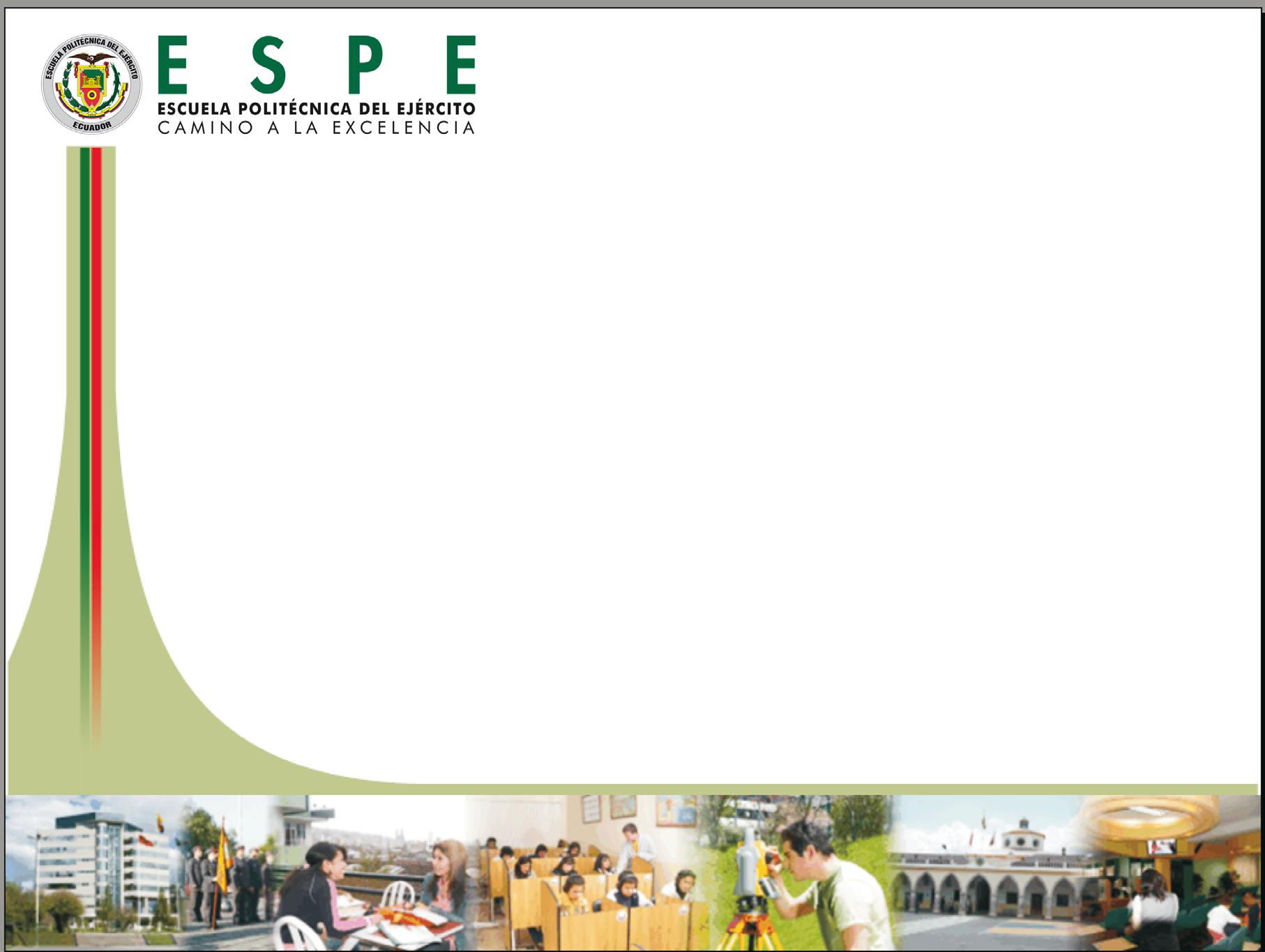 “DISEÑO Y CONSTRUCCIÓN DE UN BANCO DE PRUEBAS PARA UN SISTEMA DE REFRIGERACIÓN POR COMPRESIÓN DE VAPOR DE 1HP DE CAPACIDAD, USANDO REFRIGERANTE R404A PARA PROCESO DE CARGA, DESCARGA, RECUPERACIÓN DE REFRIGERANTE DEL SISTEMA Y SIMULACIÓN DE FALLAS PARA EL LABORATORIO DE CONVERSIÓN DE ENERGÍA DEL D.E.C.E.M.”AUTORES: MERO BUCHELI JEFFERSON JAVIER            ZAMBRANO IBARRA CARLOS DAVIDDIRECTOR: ING. OSWALDO MARIÑO.CODIRECTOR: ING. ROBERTO GUTIERREZ.2012
DEFINICIÓN DEL PROBLEMA
UNIDAD CONDENSADORA
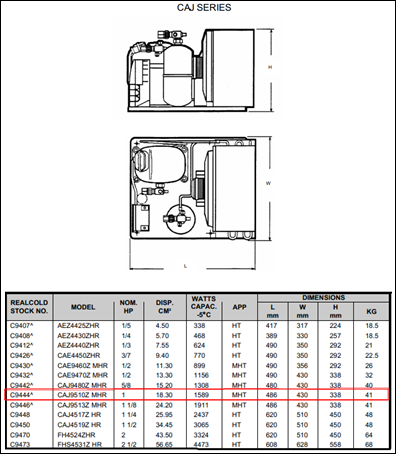 CARGA TÉRMICA
Carga térmica por equipos
REQUERIMIENTOS PARA LAS CARGAS DE ENFRIAMIENTO
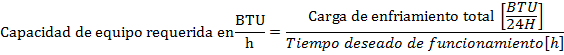 CARGA TÉRMICA POR LA ESTRUCTURA
Cantidad de calor transmitida
Coeficiente total de transferencia de calor
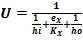 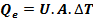 Qe:	Carga térmica por estructura [w]
U:	Coeficiente global de transferencia de calor [w/m2K]
A:	Superficie de transferencia de calor [m2]
ΔT:	Diferencia de temperatura entre el exterior e interior de la cámara.
VARIABLES DE DISEÑO
Temperatura de congelamiento:		-10°C
Temperatura exterior:		25°C
Tipo de aislamiento:		Poliuretano expandido
Tipo de material de la cámara:	Madera/Aislante/Metal
Madera: ¾ in
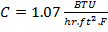 Poliuretano: 0.45 in
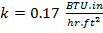 Metal: 3/8 in
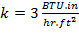 DIMENSIONES  DE LA UNIDAD DE CONGELAMIENTO
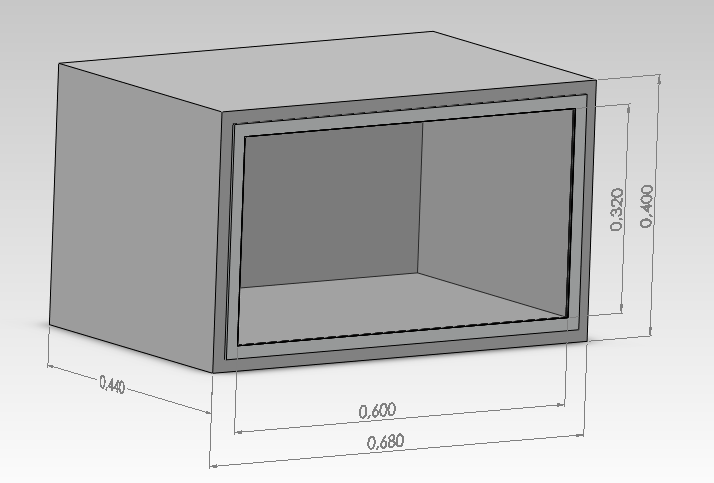 Ancho:		0.680 [m]
Alto:			0.400[m]	
Profundidad:  	0.440 [m]
Espesor:		0.040 [m]
Madera: ¾ in
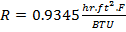 Poliuretano: 0.45 in
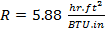 Metal: 3/8 in
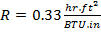 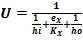 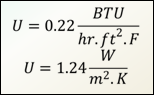 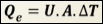 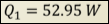 Cálculo de la conductancia térmica del vidrio
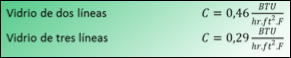 Cálculo del coeficiente de transferencia de calor
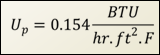 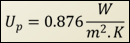 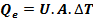 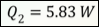 La cantidad total de calor transmitido es igual a:
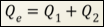 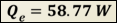 CARGA TÉRMICA POR CAMBIO DE AIRE
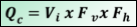 Donde:
Qc: 	Carga por cambio de aire
Vi:	Volumen interior de la cámara
Fv:	Factor de cambio de aire en un promedio de 24 hr, el cual está en función del volumen del espacio refrigerado 
Fh	Factor por cambios de aire, el cual está en función de la temperatura de entrada del aire a la cámara y de su humedad relativa
VARIABLES DE DISEÑO
 
Volumen interno de la cámara:			2.98 ft3
Humedad relativa del aire exterior:		60%
Temperatura del espacio refrigerado:		-10°C
CARGA TÉRMICA POR PRODUCTO
VARIABLES DE DISEÑO
Volumen de agua:			0,003m³
Temperatura inicial:			30°C
Temperatura final:			-10°C
Densidad agua:			1000Kg/m³
Calor específico del hielo:			2090J/kg.K
Calor específico del agua:			4189J/kg.K
Calor de fusión del hielo:			334x103J/kg
CALOR SENSIBLE
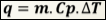 Donde:
q:	Carga térmica por producto, [W]
m:	masa del producto, [Kg]
Cp:	calor especifico del producto, [J/kg K]
ΔT:	variación de temperatura
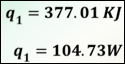 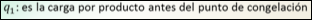 CALOR LATENTE DE FUSIÓN
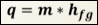 Donde:
q:	carga térmica por producto, [W]
m:	masa del producto, [Kg]
hfg:	diferencia de entalpías de saturación
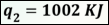 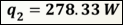 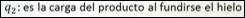 CALOR SENSIBLE DE FUSION
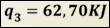 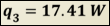 Calor total por producto:
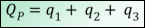 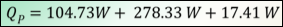 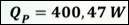 CARGAS VARIAS
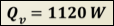 CARGA  TOTAL DE LA UNIDAD DE CONGELAMIENTO
CONDENSACIÓN EN LA CÁMARA DE CONGELAMIENTO
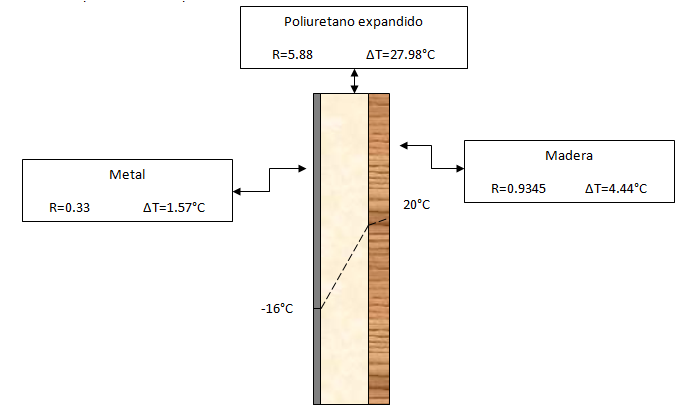 RIESGO DE CONDENSACIONES
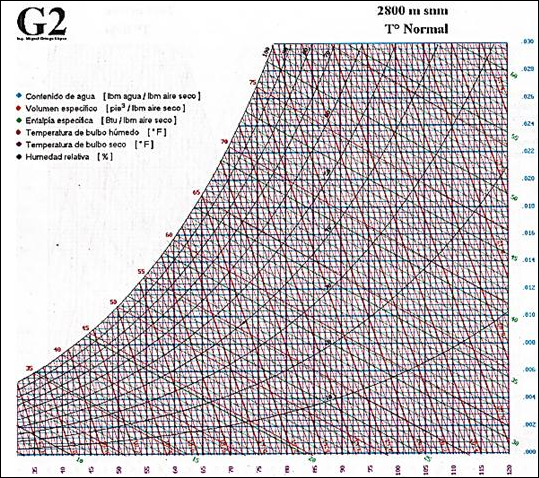 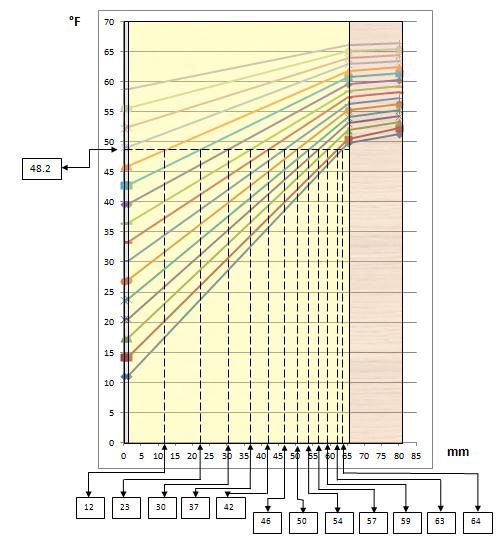 Condensación en todo el espesor del aislamiento a diferente temperatura interna
Diagrama Psicrométrico del aire (a 20°C o 68°F y 50% de humedad, Temperatura de rocío a 9°C o 48,2°F)
CÁLCULO DEL CICLO DE REFRIGERACIÓN
DETERMINACIÓN DE LA TEMPERATURA DE EVAPORACIÓN
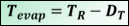 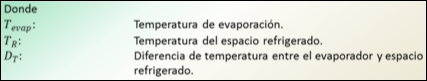 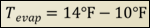 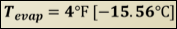 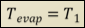 DETERMINACIÓN DE LA TEMPERATURA  DE CONDENSACIÓN
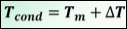 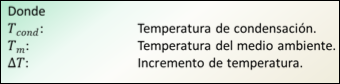 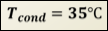 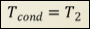 TRAZADO DEL CICLO TEÓRICO DE REFRIGERACIÓN
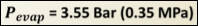 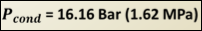 RELACIÓN DE COMPRESIÓN
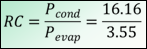 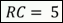 SELECCIÓN DEL CICLO TERMODINÁMICO
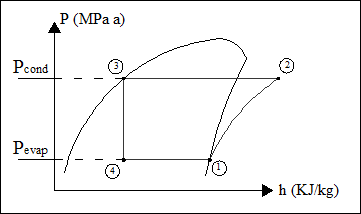 1-2: Compresión a entropía constante.

2-3: Condensación a presión constante (PCOND).

3-4: Expansión a entalpía constante.

4-1: Evaporación a presión constante (PEVAP).
Ciclo termodinámico de un sistema de refrigeración directo de una sola etapa
Punto  1:
Punto 2:
Punto 3:
Punto 4:
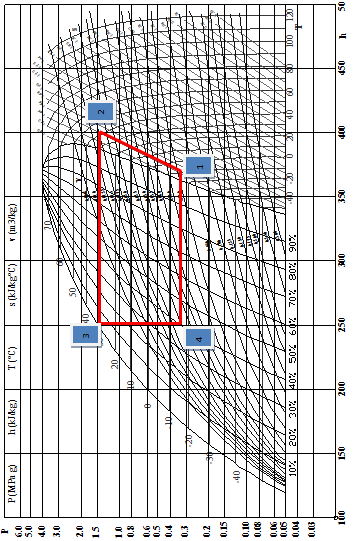 Ciclo termodinámico real del sistema de refrigeración de una sola etapa.
Valores del ciclo termodinámico
v1= 0.060 m3/kg 
v3 = 0.008 m3/kg
v1 y v3 son los volúmenes específicos
CÁLCULO DE LOS PARÁMETROS DEL CICLO TEÓRICO DE REFRIGERACIÓN
POTENCIA FRIGORÍFICA
CAUDAL MÁSICO TOTAL DE REFRIGERANTE
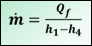 Donde
Qf:	Potencia frigorífica
h1:	Entalpía a la salida del evaporador
h4:	Entalpía a la entrada del evaporador
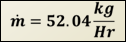 CAUDAL VOLUMÉTRICO DE REFRIGERANTE EN EL COMPRESOR
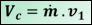 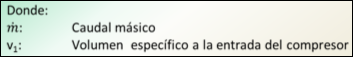 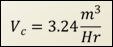 POTENCIA DEL COMPRESOR
RENDIMIENTO MECÁNICO
ŋm = 0.80
RENDIMIENTO VOLUMÉTRICO
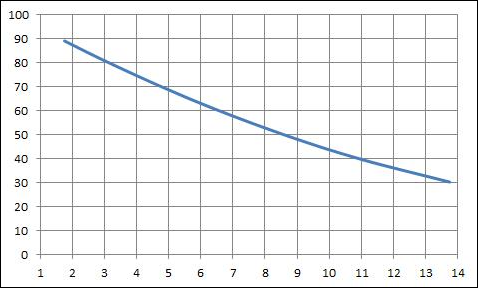 Relación de compresión vs Eficiencia volumétrica
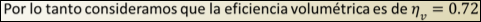 RENDIMIENTO TOTAL DEL COMPRESOR
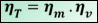 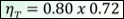 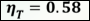 La potencia del compresor está dada por:
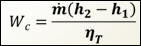 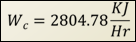 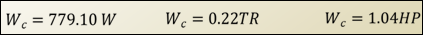 POTENCIA CALORÍFICA EVACUADA EN EL CONDENSADOR
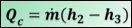 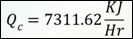 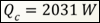 CAUDAL VOLUMÉTRICO DE REFRIGERANTE ENTRANDO EN LA VÁLVULA DE EXPANSIÓN
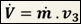 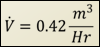 COEFICIENTE DE RENDIMIENTO DEL SISTEMA DE REFRIGERACIÓN
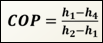 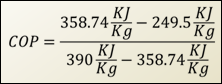 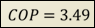 DISEÑO MECÁNICO
ESQUEMA DEL SISTEMA DE REFRIGERACIÓN
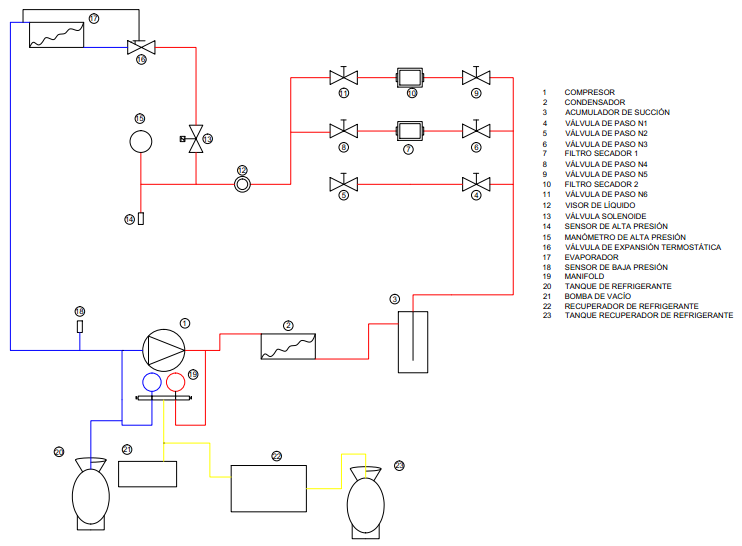 PRINCIPIOS DE SOBRECALENTAMIENTO DE VÁLVULA DE EXPANSION
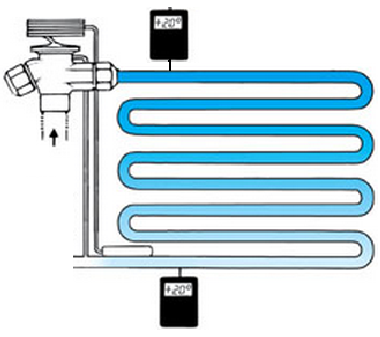 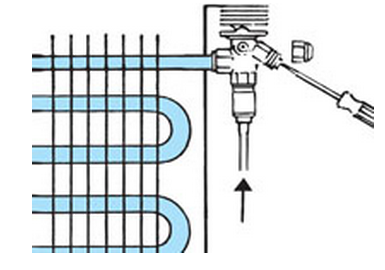 Regulación de la válvula de expansión
Toma de temperaturas para determinar el sobrecalentamiento
DISPOSITIVOS DE INSTRUMENTACIÓN, CONTROL Y ADQUISICIÓN DE DATOS
TERMÓMETRO
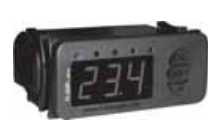 Termostato utilizado para la adquisición de datos
PRESOSTATOS
TRANSDUCTORES DE PRESIÓN
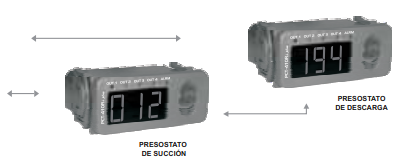 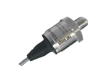 Presostatos utilizados para la adquisición de datos
Sensor utilizado para la adquisición de datos
CONVERTIDOR DE DATOS
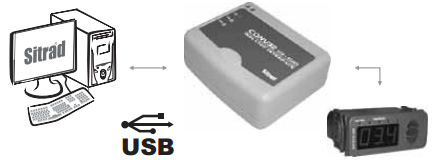 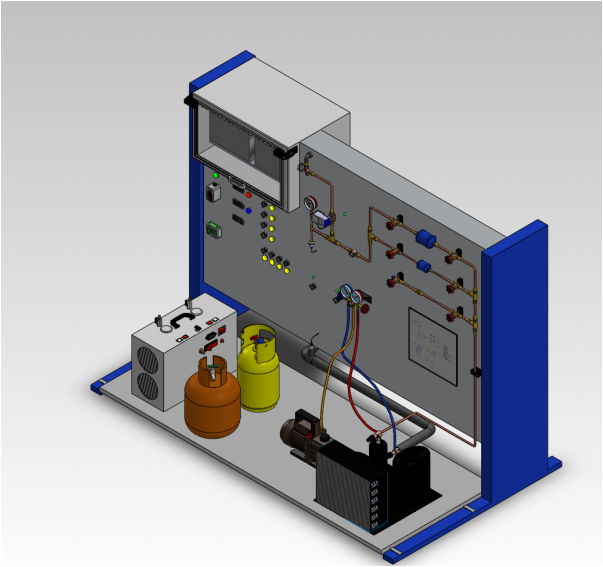 PRUEBAS DE FUNCIONAMIENTO Y TOMA DE DATOS
SINTOMA
FALLA
CONCLUSIONES
CONCLUSIONES
RECOMENDACIONES
GRACIAS